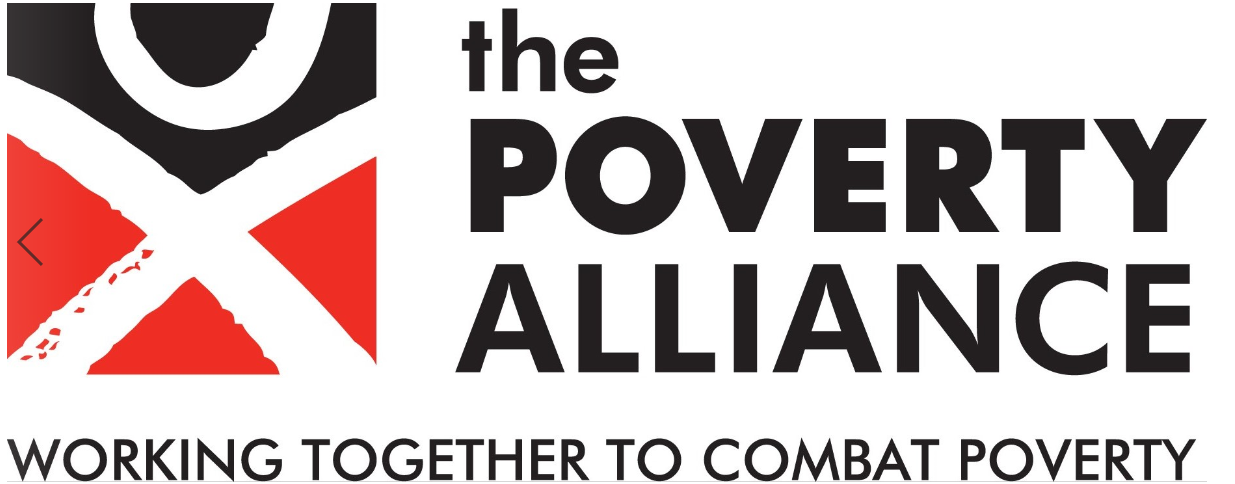 Values First!
Putting moral values at the heart of communications
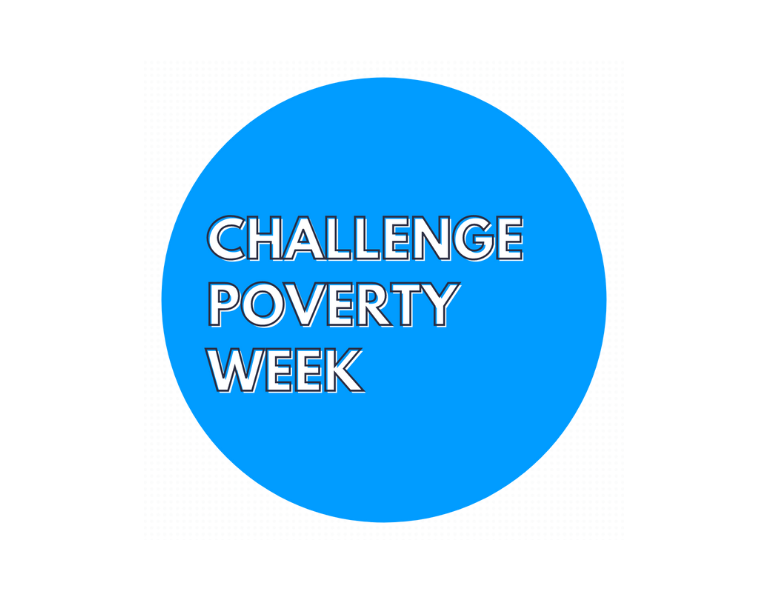 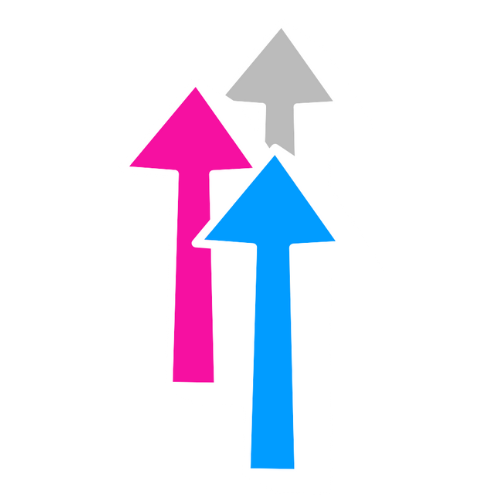 povertyalliance.org/valuesfirst
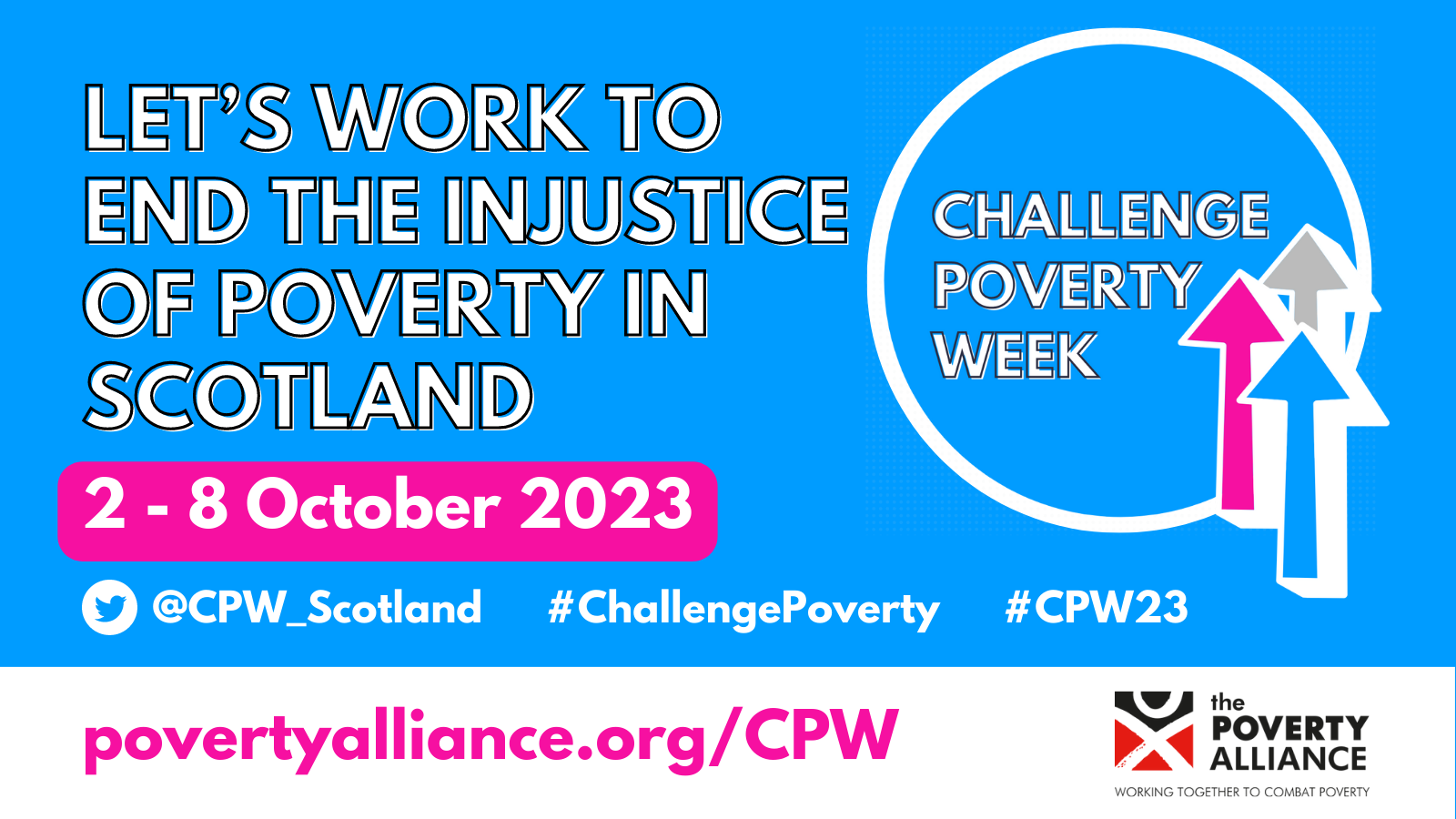 What does the UK public think about poverty?
• More than 20,000 people from across the UK included in the research
• Three clear popular limiting beliefs emerged
• But people also hold helpful views and values we can tap into
• Tested different ways of framing poverty
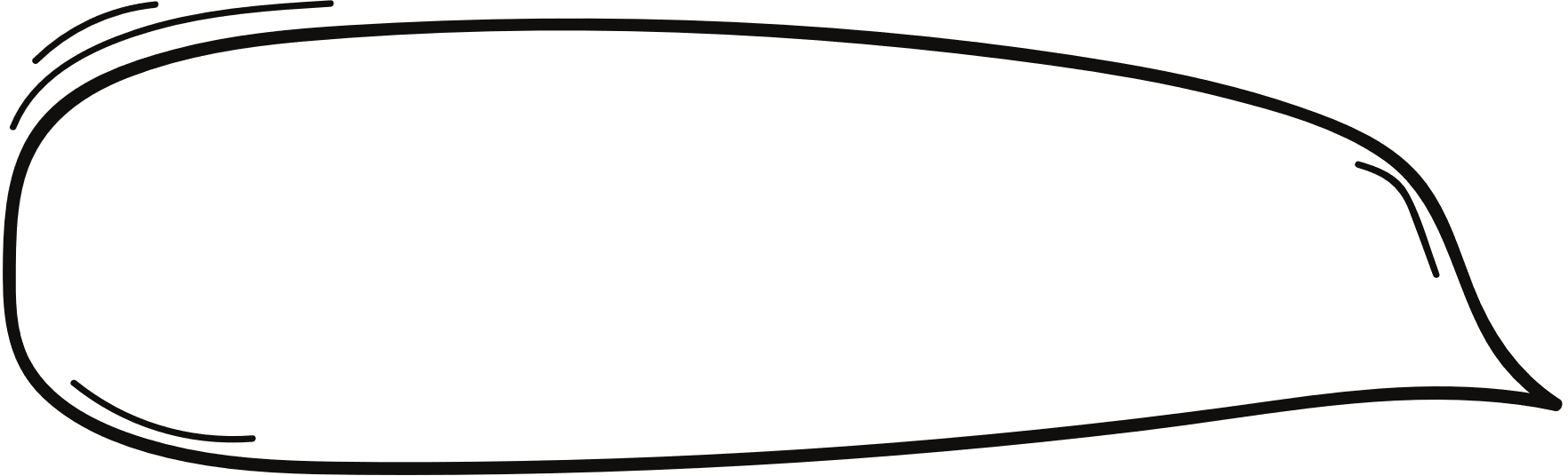 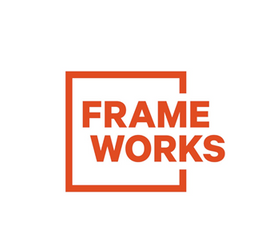 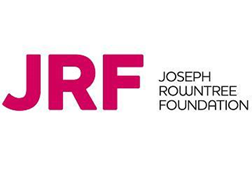 [Speaker Notes: JRF worked with Frameworks in 2019. Poverty Alliance looked at its communications and started to reframe them along the recommendations. We also started training others in how to use the framing, as part of Challenge Poverty Week.]
Three popular limiting beliefs
1. “We’re beyond poverty.”
UK society is prosperous and people no longer live in poverty here. Poverty simply doesn’t exist.
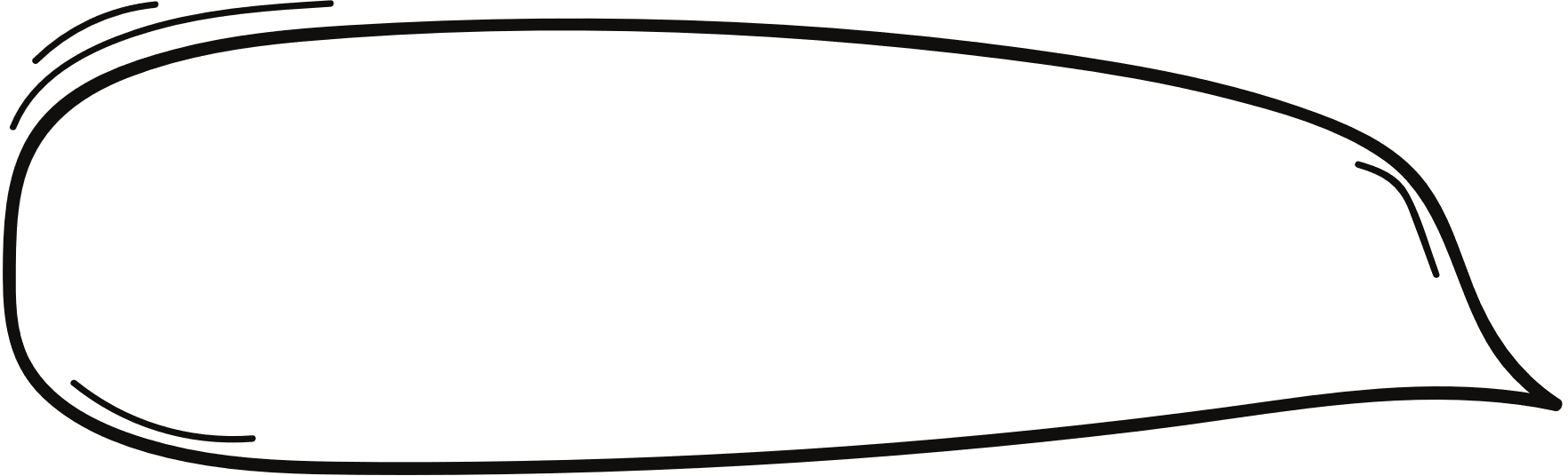 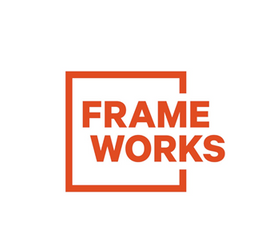 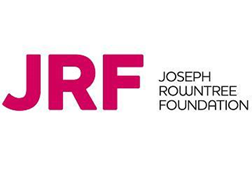 Three popular limiting beliefs
2. “|t’s their own fault.”
An individual’s situation is the sole result of their motivation and life choices.
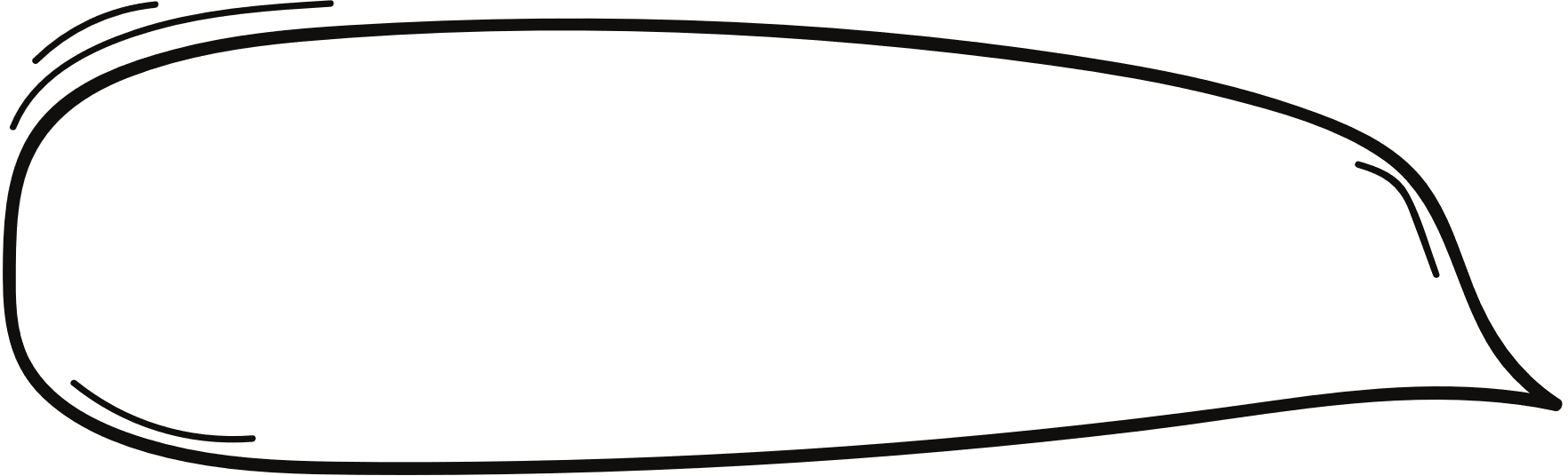 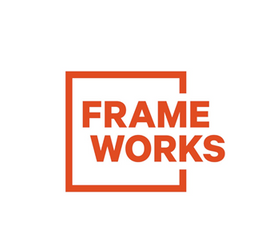 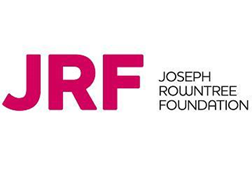 Three popular limiting beliefs
3. “The system is rigged.”
We’re all at the mercy of elites who manipulate the system to keep others down for their own gain.
It’s not worth trying to change things, because nothing ever changes.
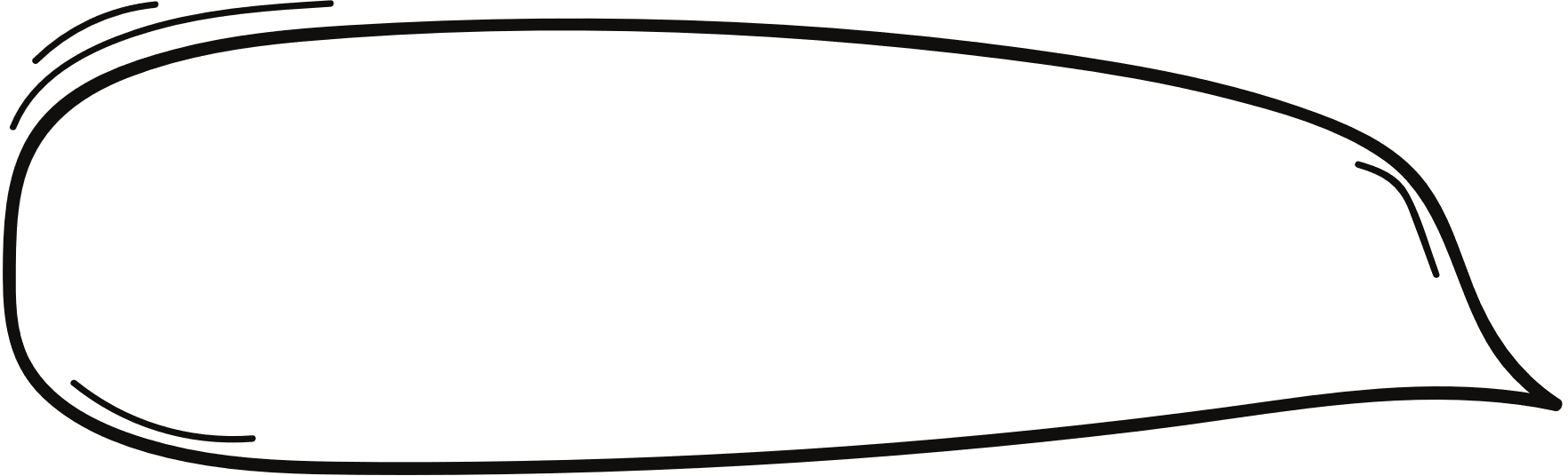 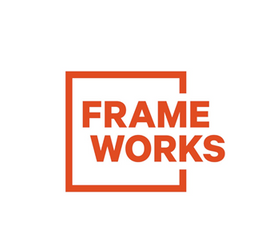 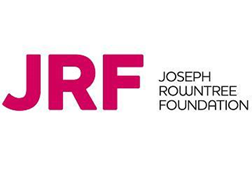 How do we change the conversation?
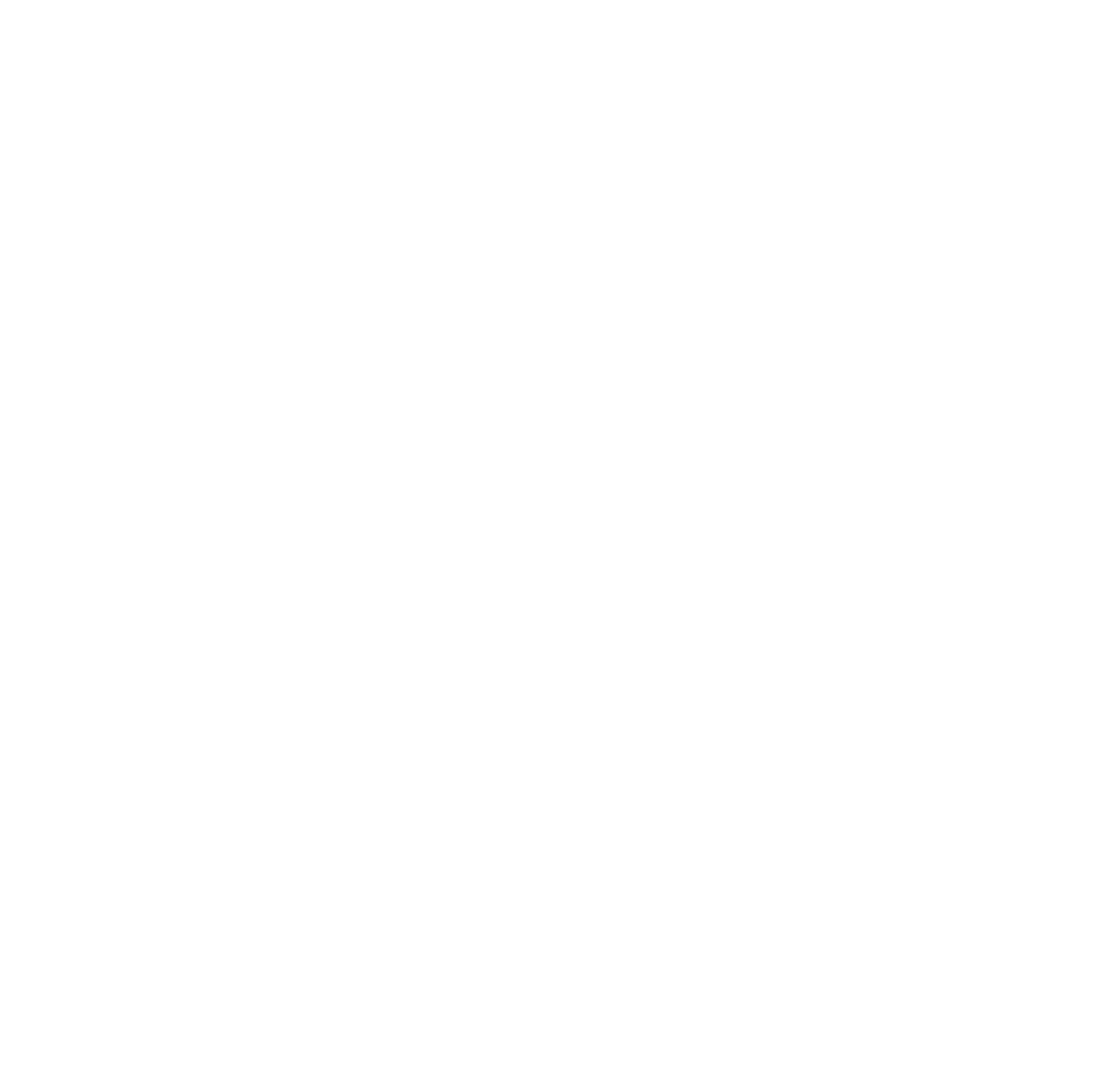 The public also have helpful beliefs we can activate
• We all need clothes, food and somewhere warm to live

• People in poverty have fewer resources and opportunities - once you’re there it’s harder to escape

• The government should take care of our basic needs

• Money gives you choice and freedom
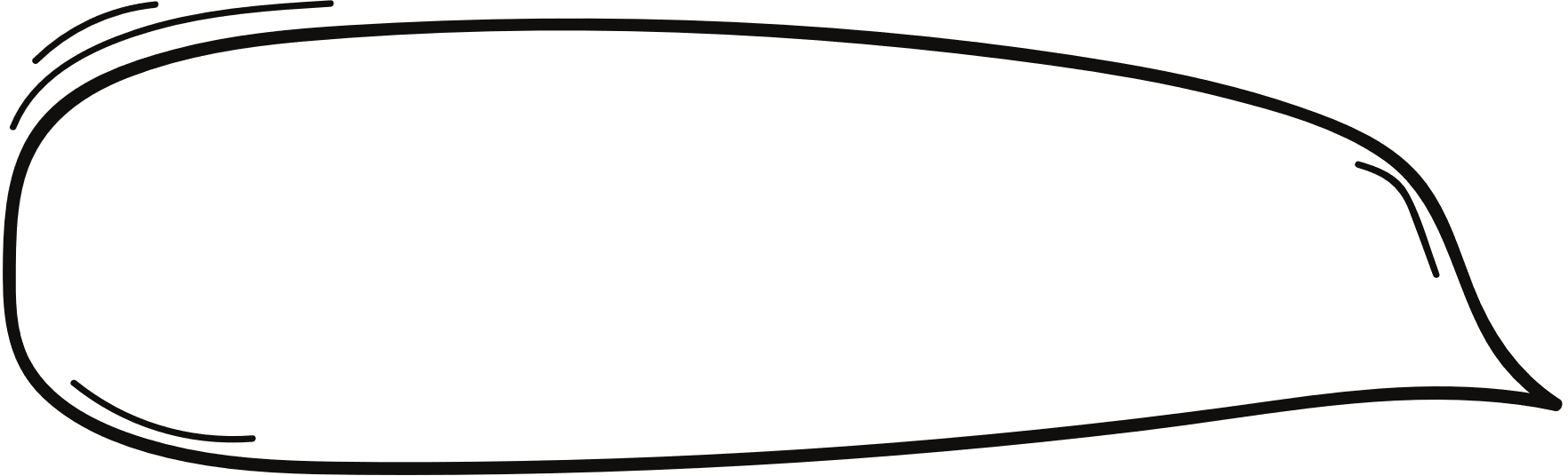 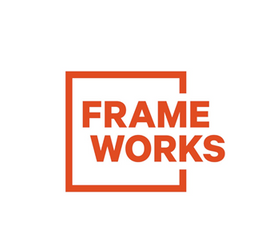 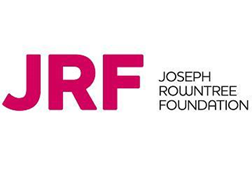 Framing
Framing means making deliberate and effective choices about how you communicate.

“We’re not trying to say what’s popular, we’re trying to make popular what needs to be said.”
Changing attitudes?
70% agreed that there is very real poverty in Scotland
62% said further cutting social security would damage too many people’s lives
Annual social attitudes survey found that pre-lockdown support for social security system was at a 20-year high.
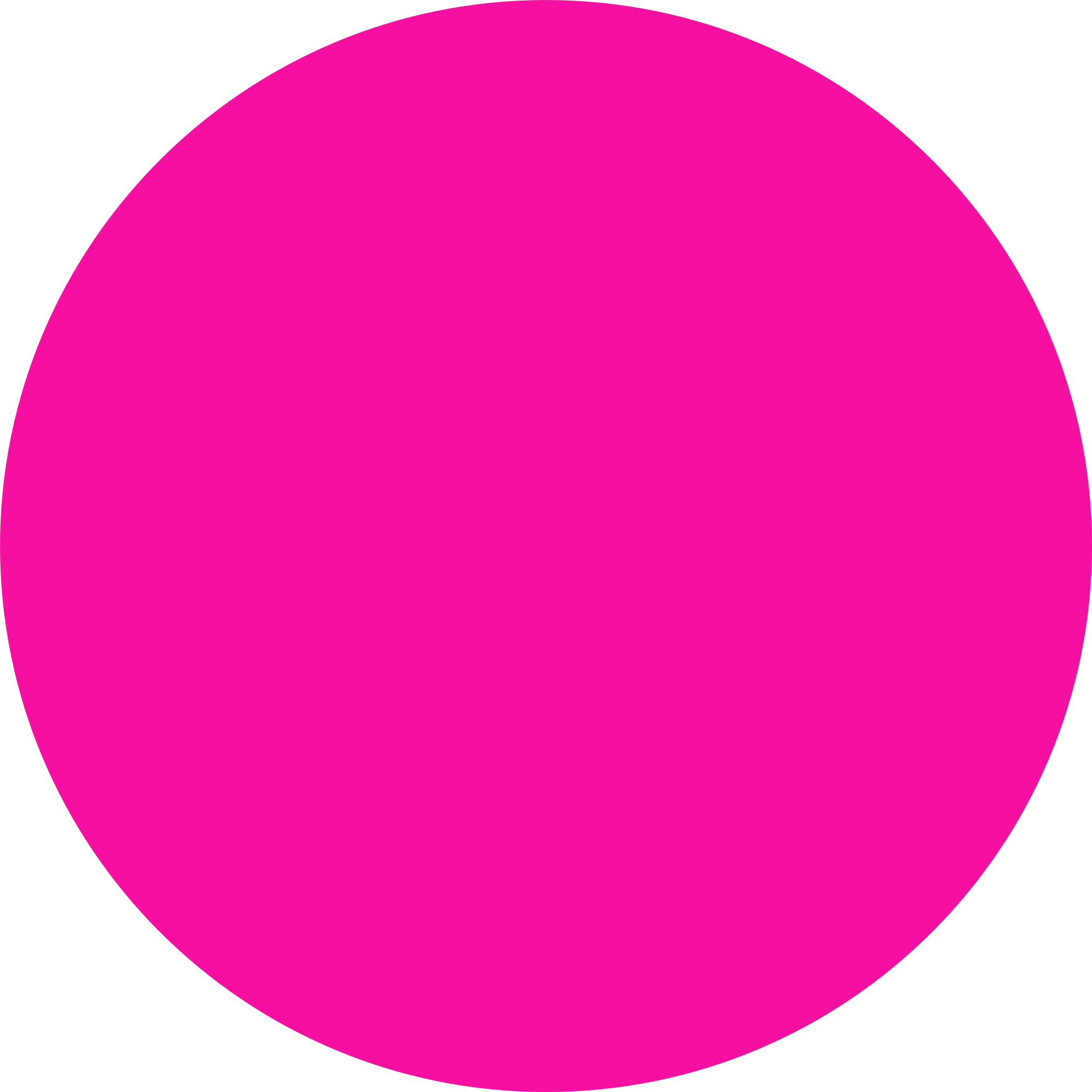 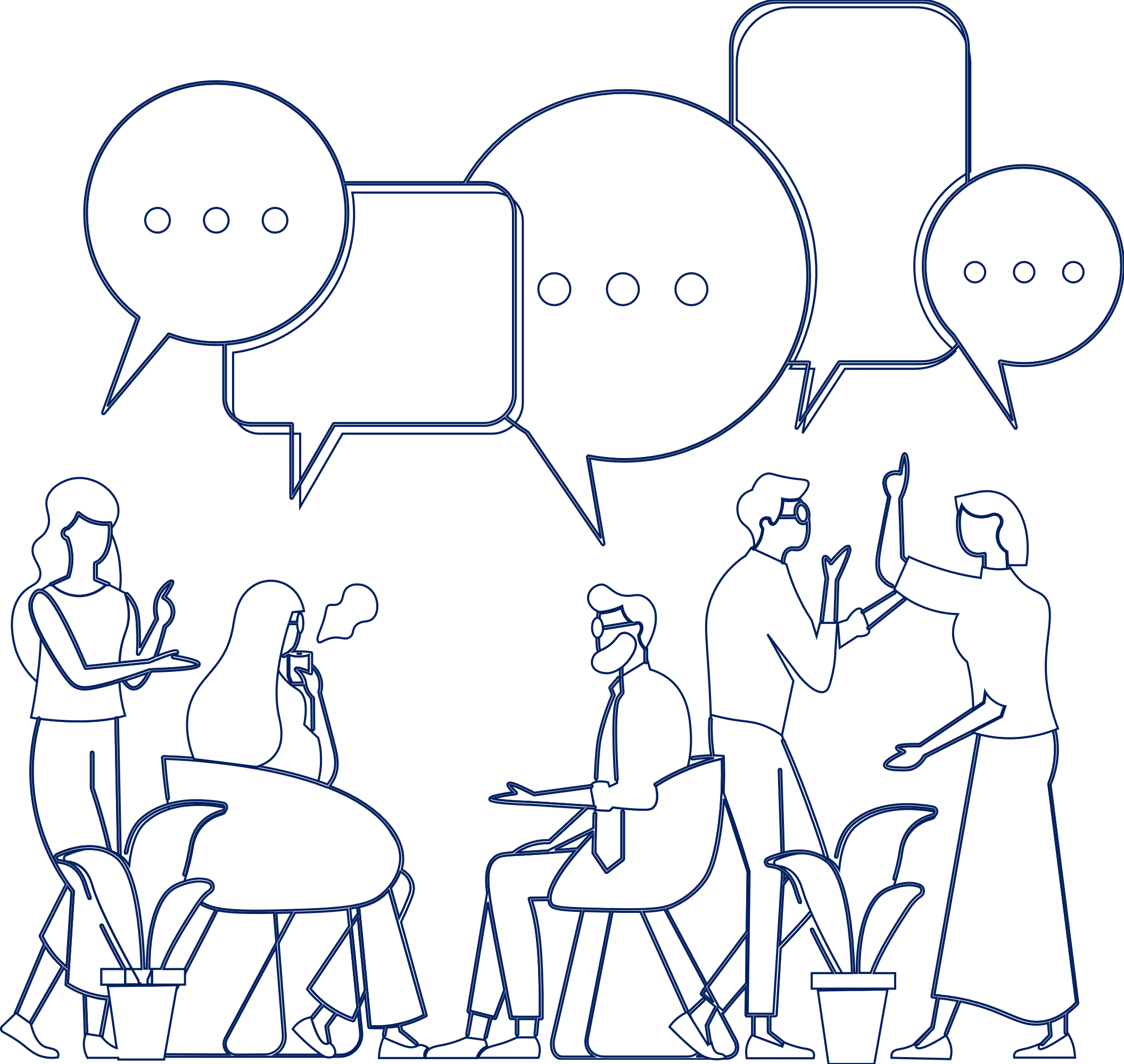 10 ways to talk about poverty.
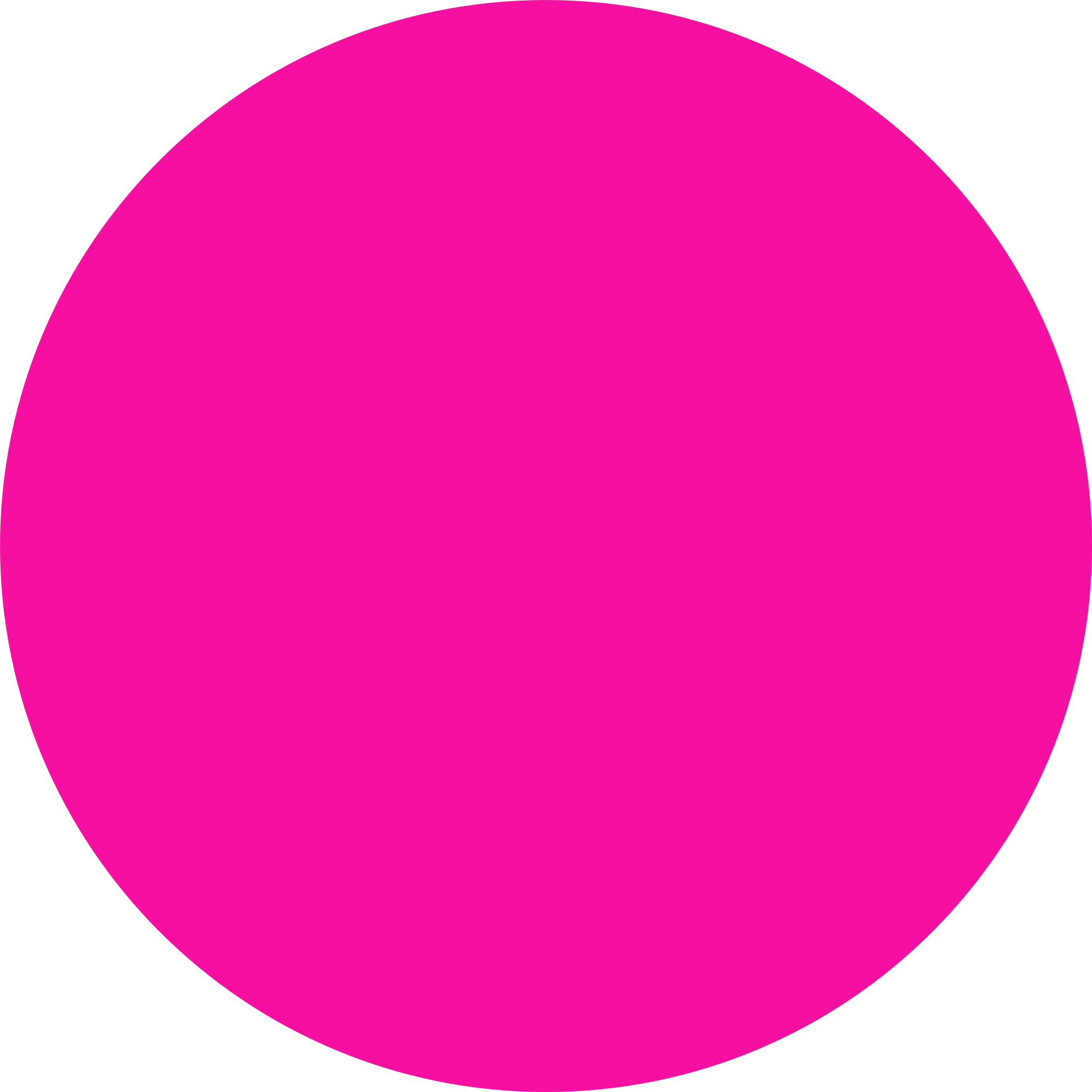 Make it about values
1
Making a moral case for tackling poverty is the most effective way of framing this issue for a broad audience.

Compassion and justice are particularly effective values to reference.
Activate values. They…
…are widely shared and cherished ideals that show your audience why your issue matters to them

…prime people to think differently 

…establish a truth it’s hard to argue with

…create shared grounds for action
No values looks like
“In Scotland, X00,000 people are struggling to get by on Universal Credit and are living in poverty”
With values looks like
“In Scotland, we believe in justice and compassion. But, right now, far too many people in our country are living in poverty. We share a moral responsibility to make sure that everyone has the same chances in life, and can live with dignity.”
Use metaphor
“The economy boxes you in, so you don’t have the same freedom and  choices”

“People are being swept up in the rising tide of poverty“

“We can turn the tide of poverty by…”

“Too many of us are struggling to keep our heads above water.”
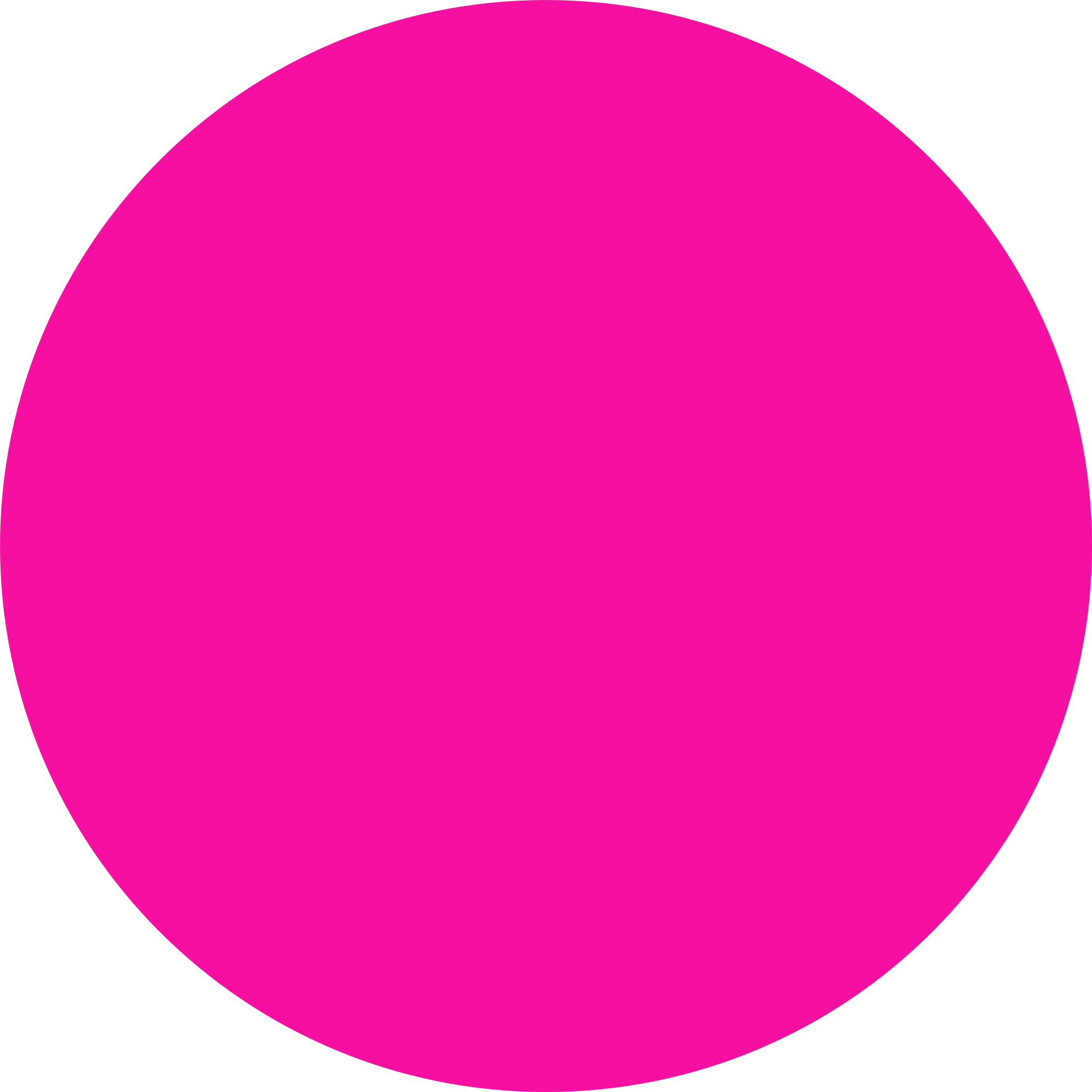 2
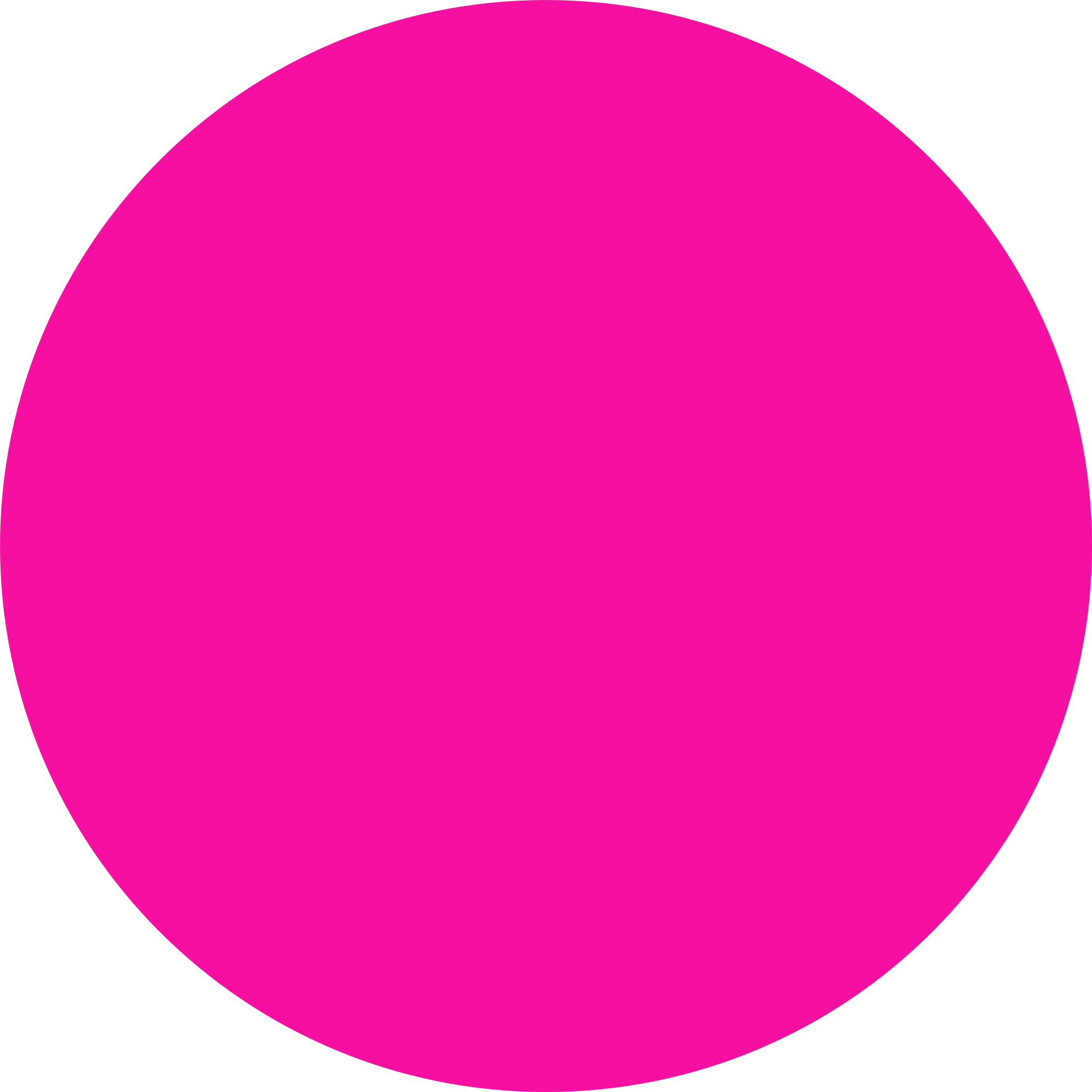 Choose the right messenger
3
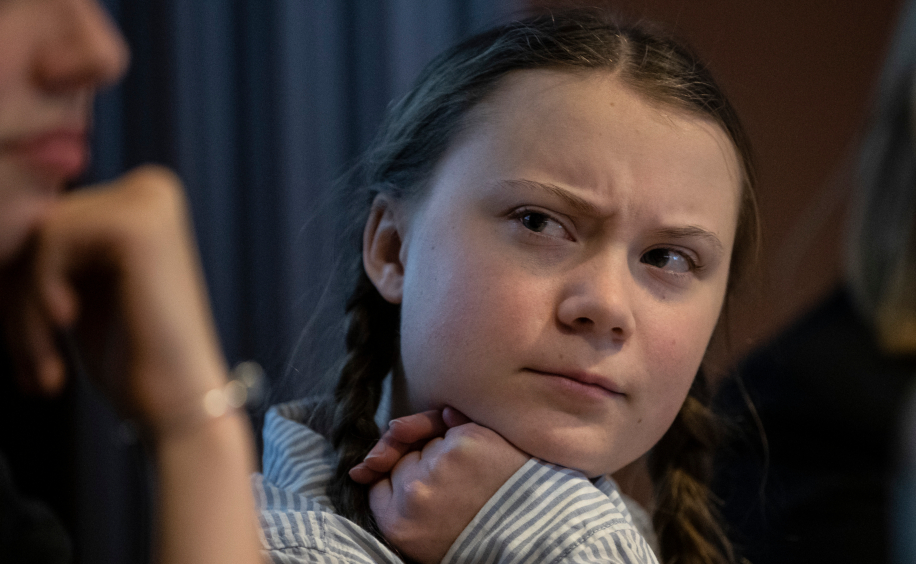 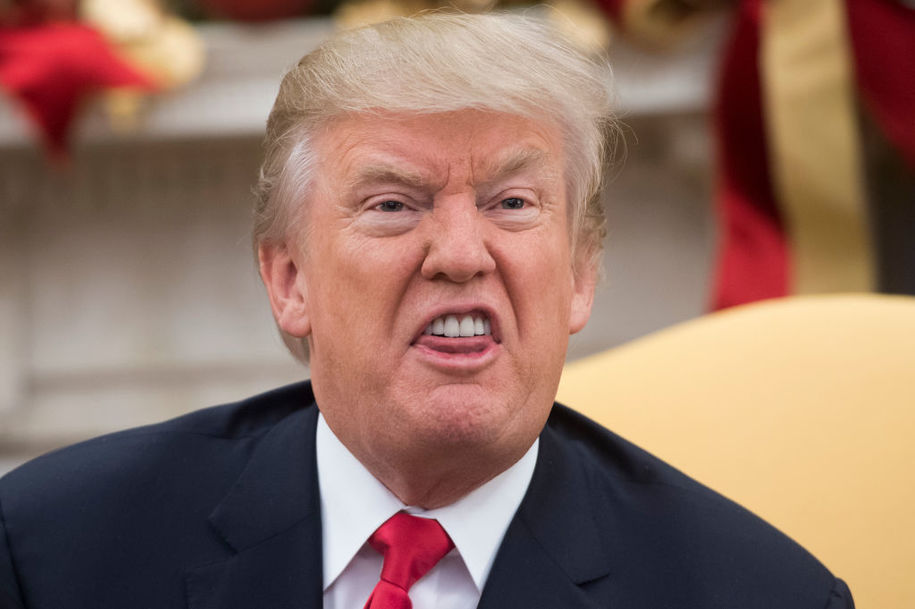 [Speaker Notes: Also mention the research finding faith leaders and Conservative politicians as good messengers]
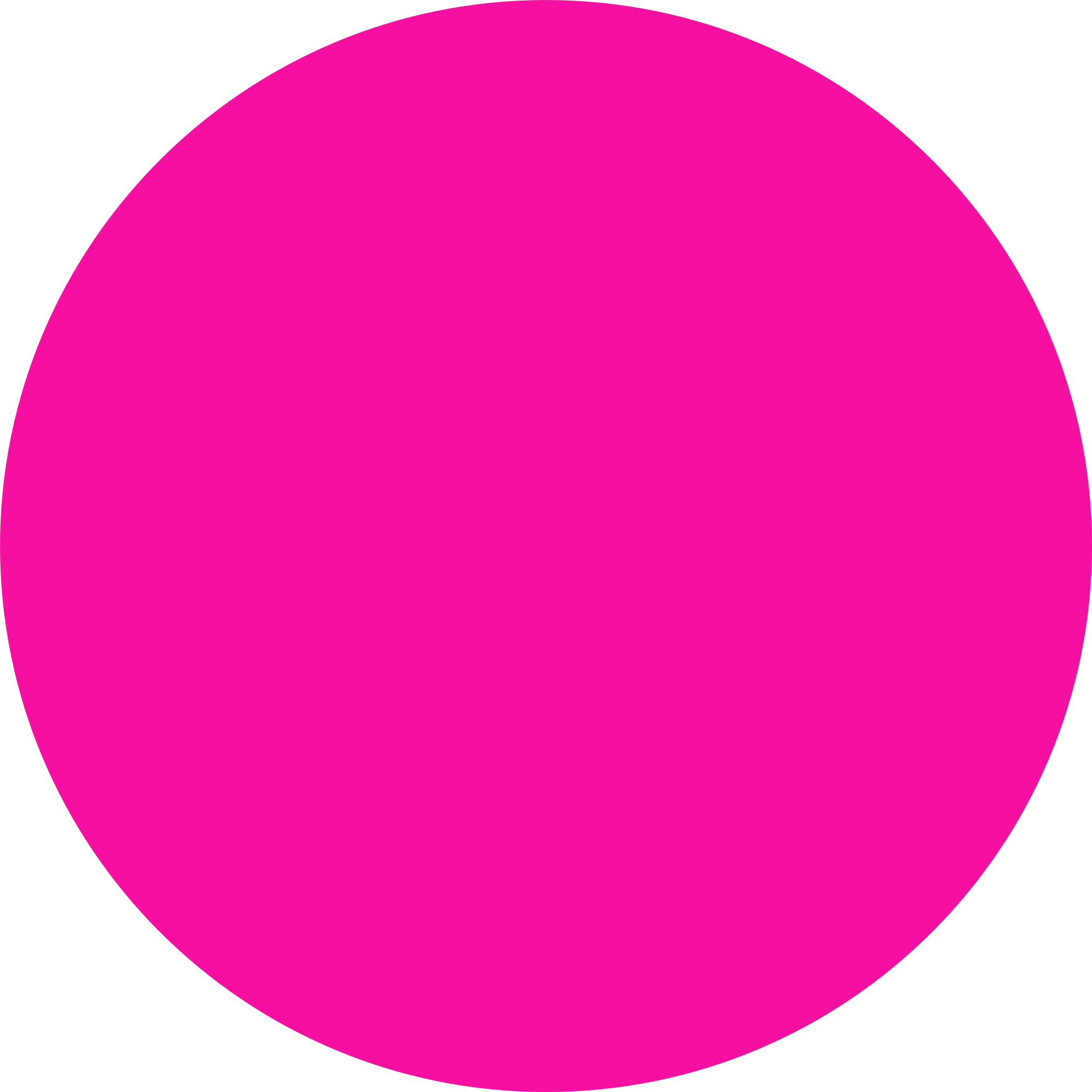 Choose the right messenger
3
https://www.youtube.com/watch?v=Bv_FqRzFyXo
[Speaker Notes: Brighid and Paddy asking people to vote for equal marriage in Irish referendum]
Choose the right messenger
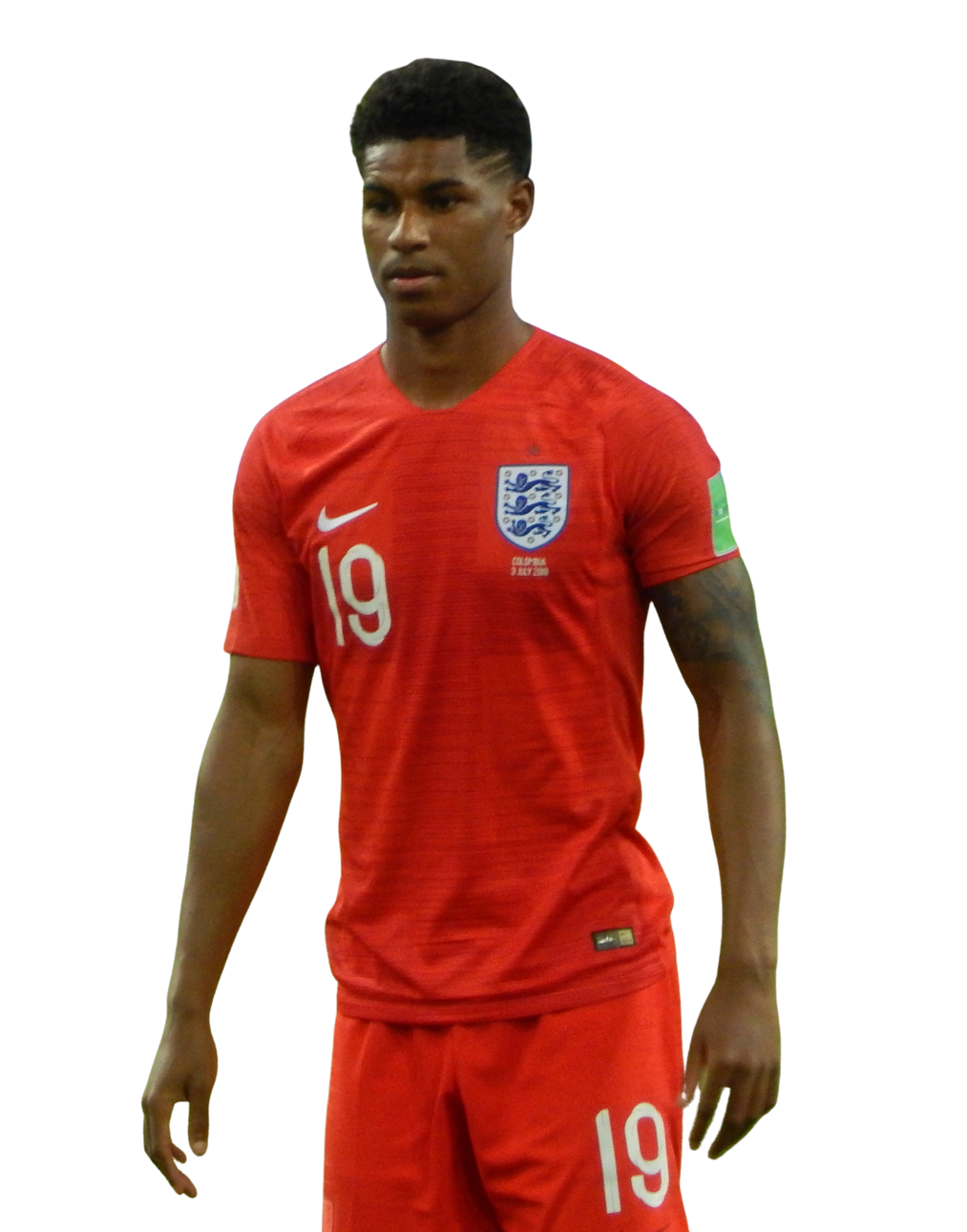 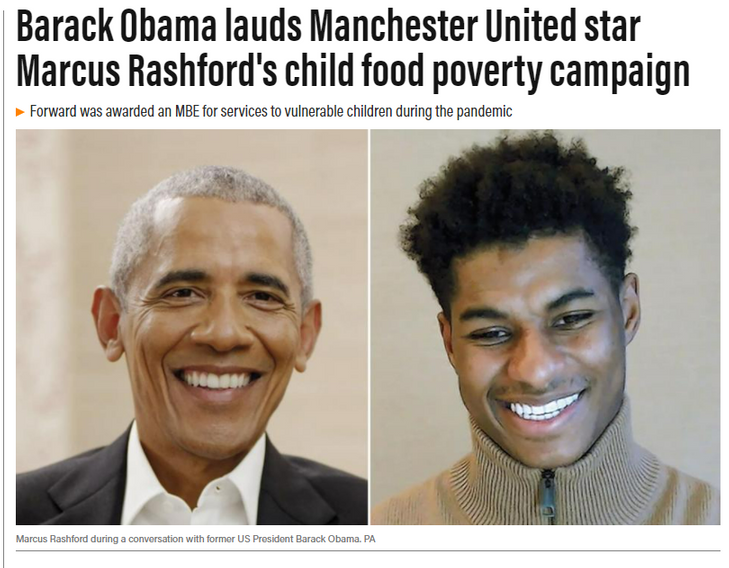 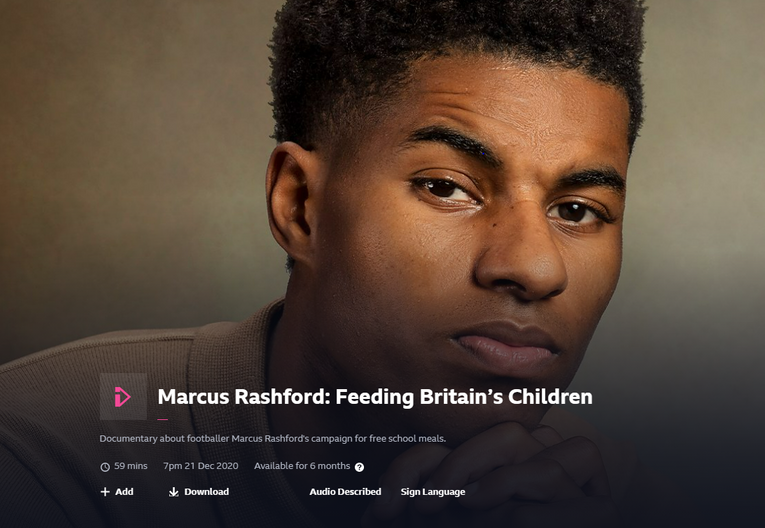 Marcus Rashford
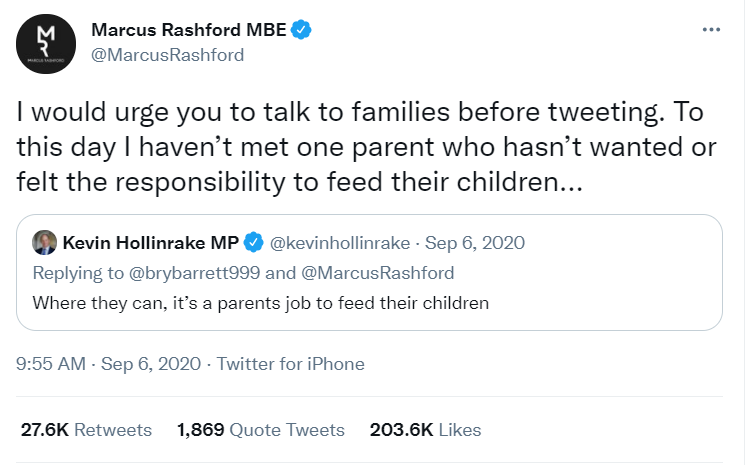 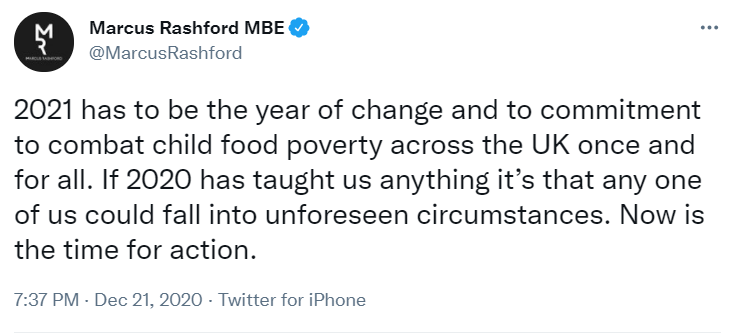 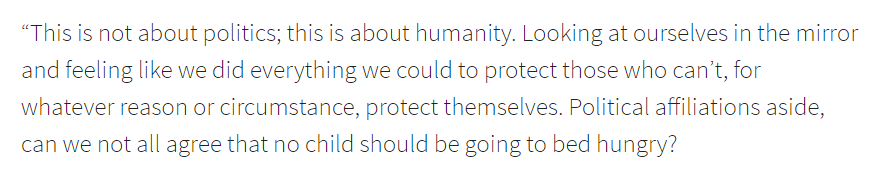 [Speaker Notes: Why was Marcus so effective? Lots of values. Lots of ‘us’, ‘we’ and ‘our’.]
Lead with poverty
The big problem is poverty – put it up front in messages, before we talk about causes or solutions.

Watch out for leading with benefits or other solutions!
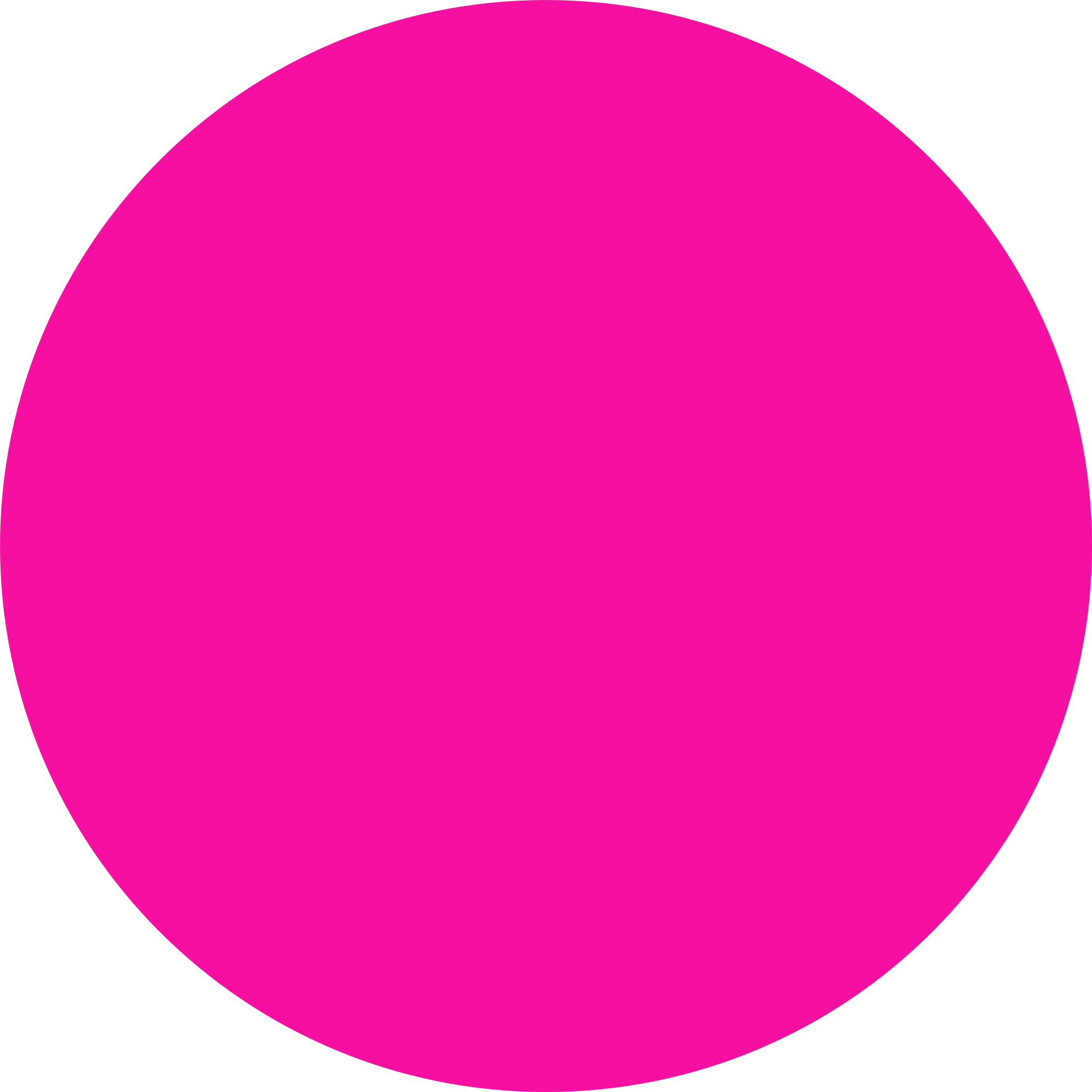 4
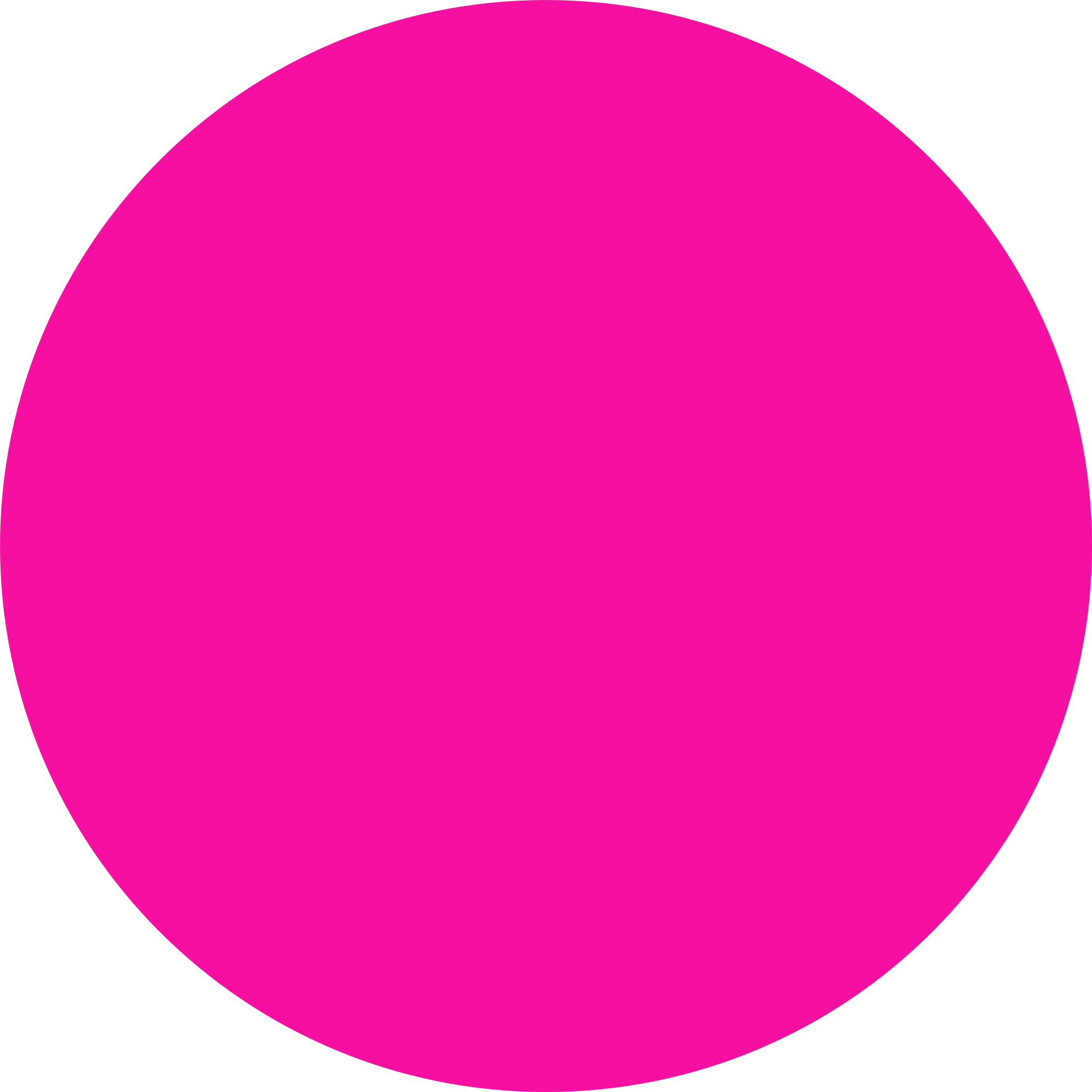 Solutions
5
Values first
Outline the issue of poverty
Then solutions!

Balance “we need to do this” with “we can do this”
Stop mythbusting and relying on facts
Use values to frame facts and statistics on the experience of poverty
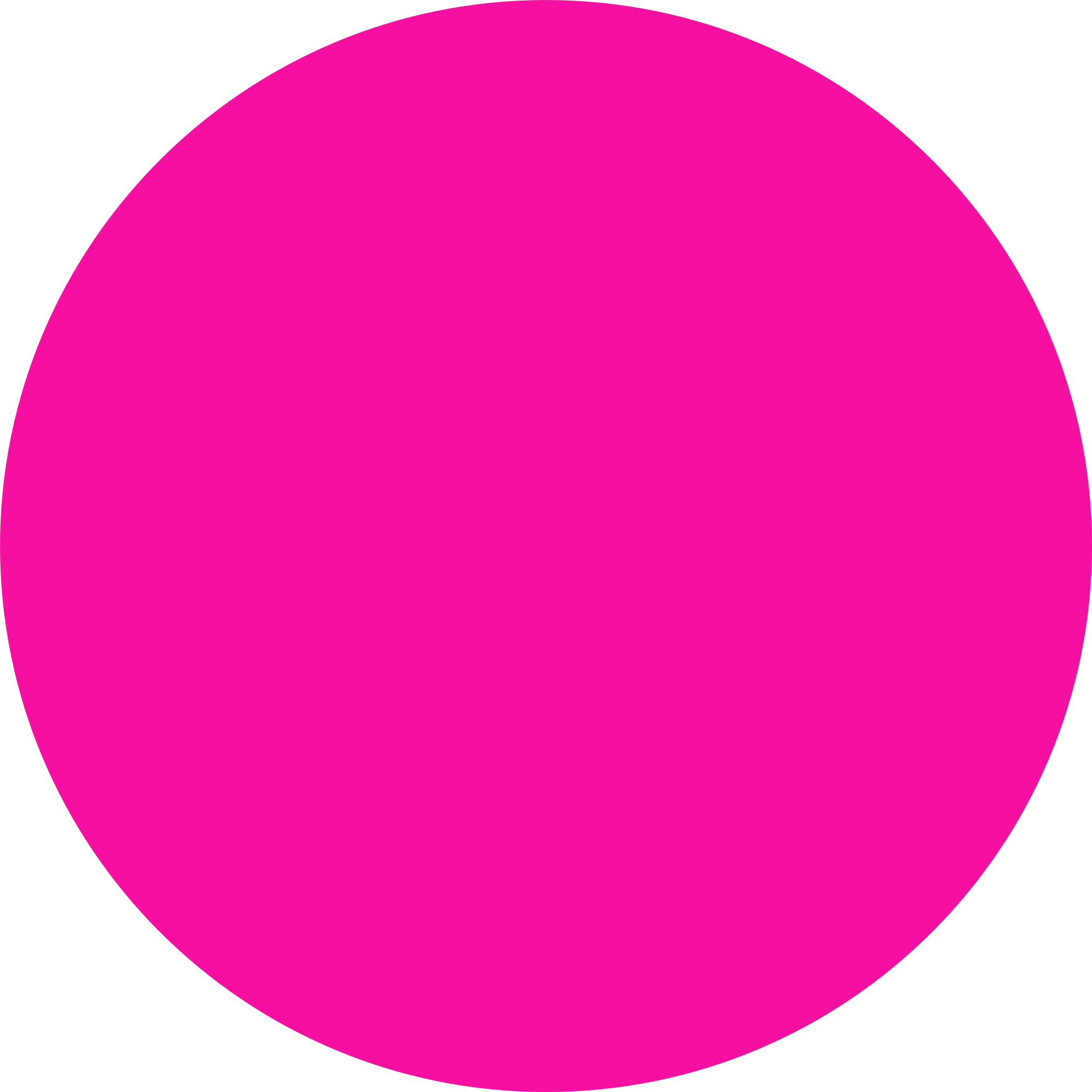 6
Don’t think of an elephant…
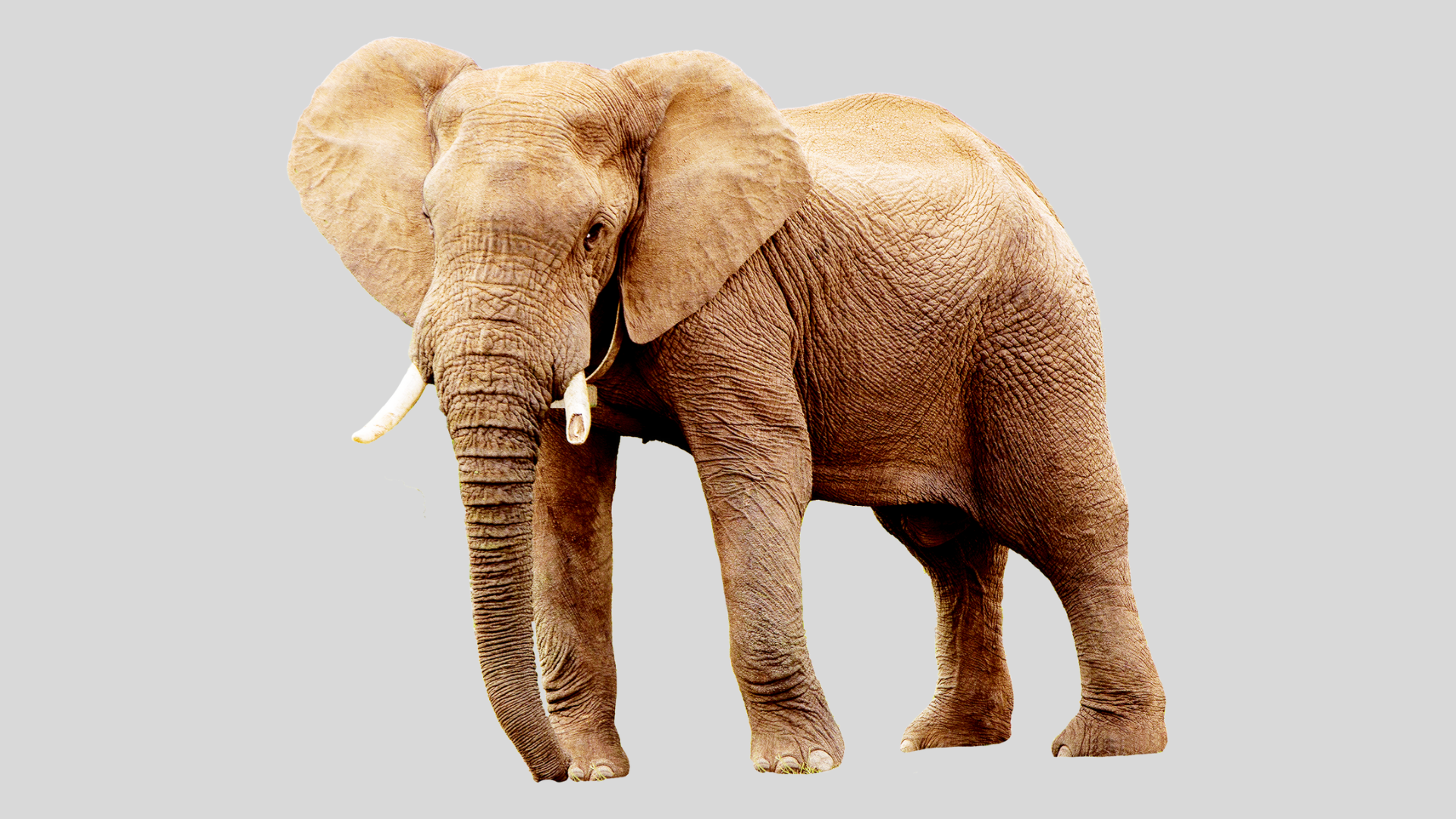 [Speaker Notes: When we try to myth-bust, we often end up using the language of our opponents. ‘People on social security aren’t scroungers….’ ‘Union member…’ Using their frames reinforces them in the minds of the audience.]
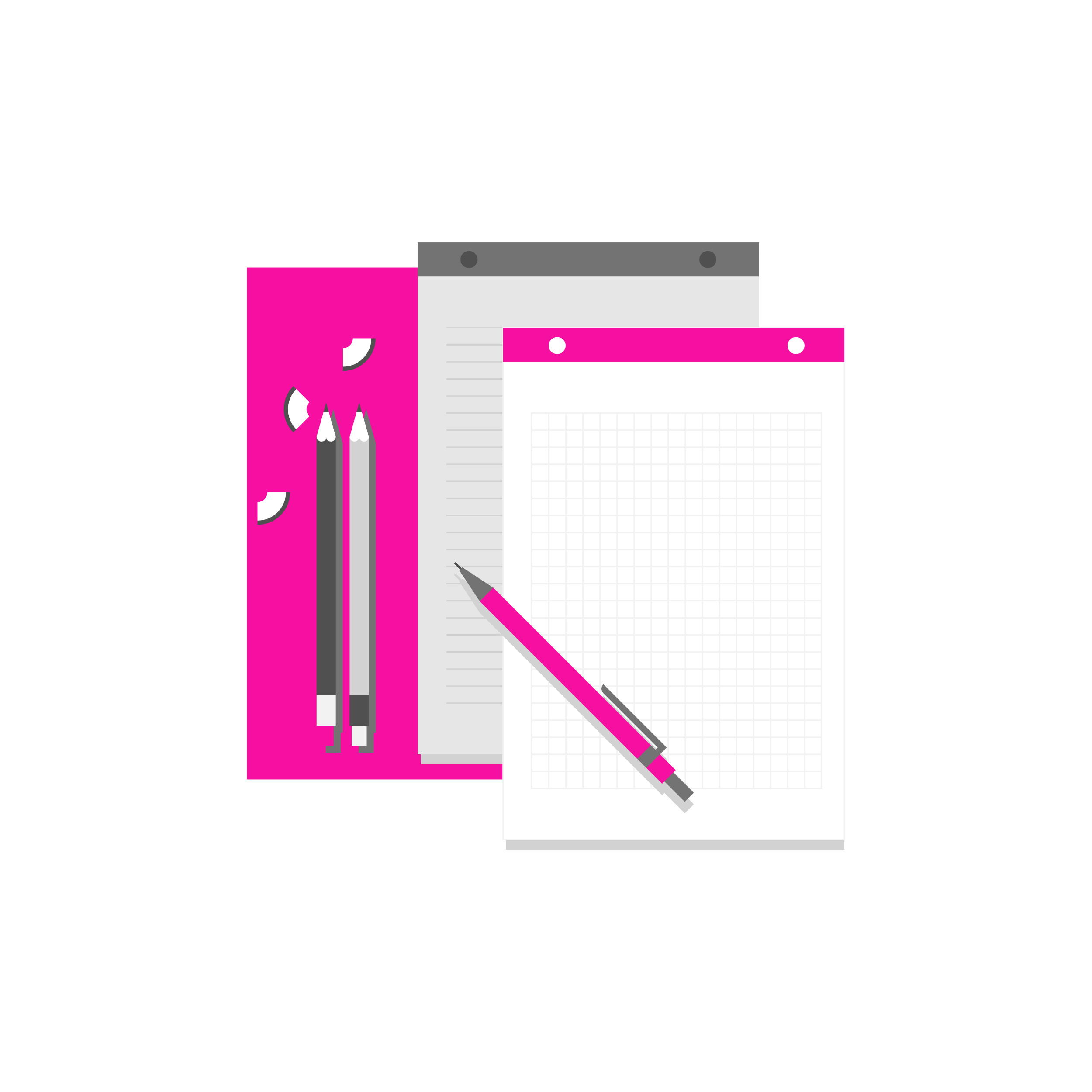 Show how we can redesign 
our economy
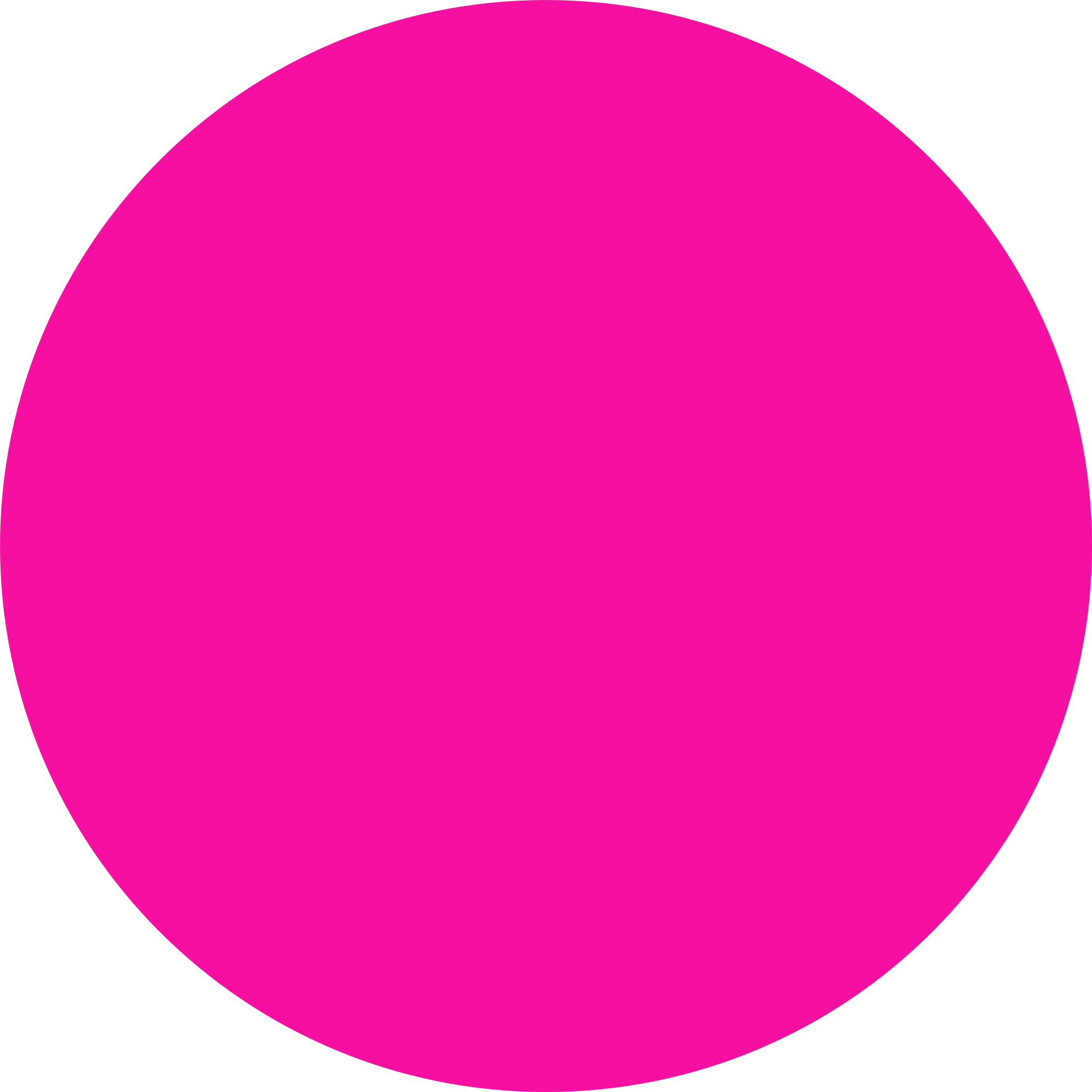 Real Living Wages
Free childcare
Free public transport
Minimum income guarantees
Repair our social security safety net
Rent controls
7
[Speaker Notes: We’re not short of ideas. We just need to convince people that society is unjust without them.]
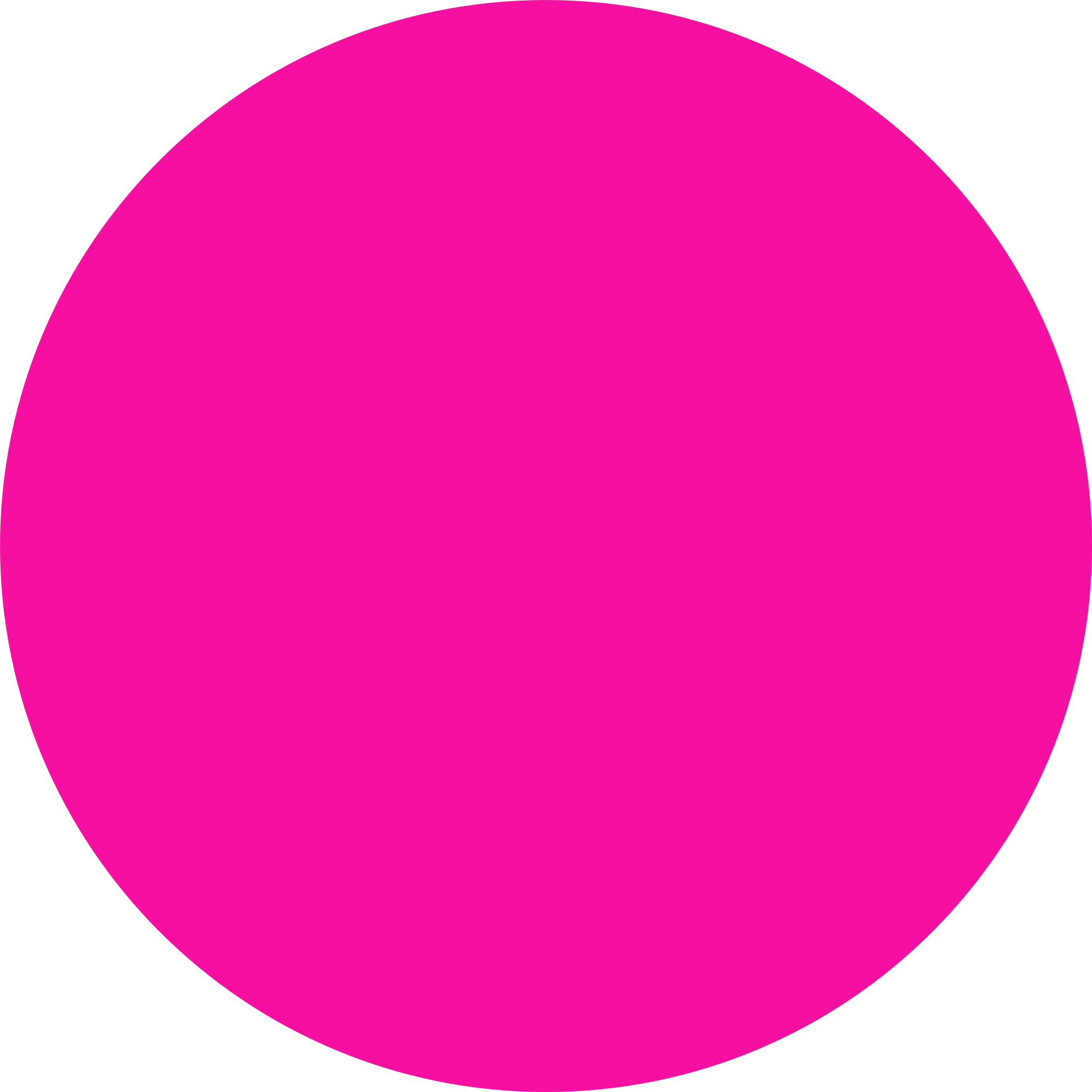 Remind people that public services are a force for good which we all rely on day to day
8
Link social security to education, roads, the NHS.
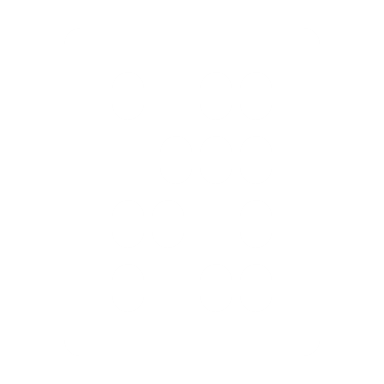 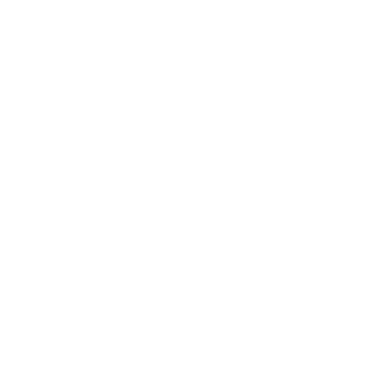 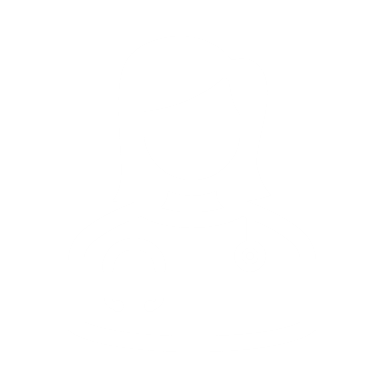 [Speaker Notes: These kinds of universal services help undermine the ‘othering’ and stigma of claimng your social security entitlement. We all pay into the system and it’s there for all of us when we need it. Government spending is there for empowerment and freedom.]
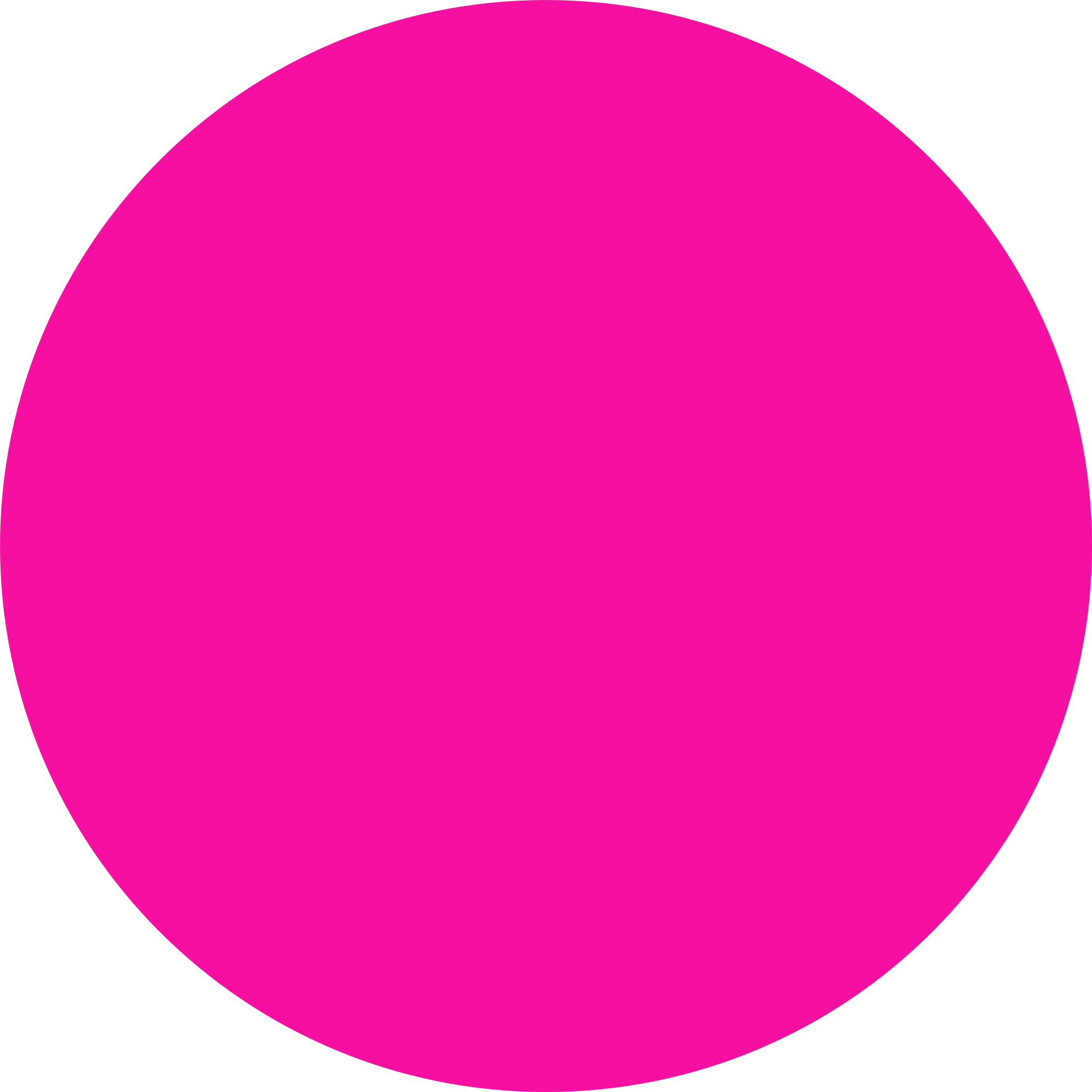 When telling people’s stories, be sure to convey the bigger picture
9
Show how the economy and political choices have locked people in poverty and low incomes. 
Show the structural, ‘big-picture’ solutions.
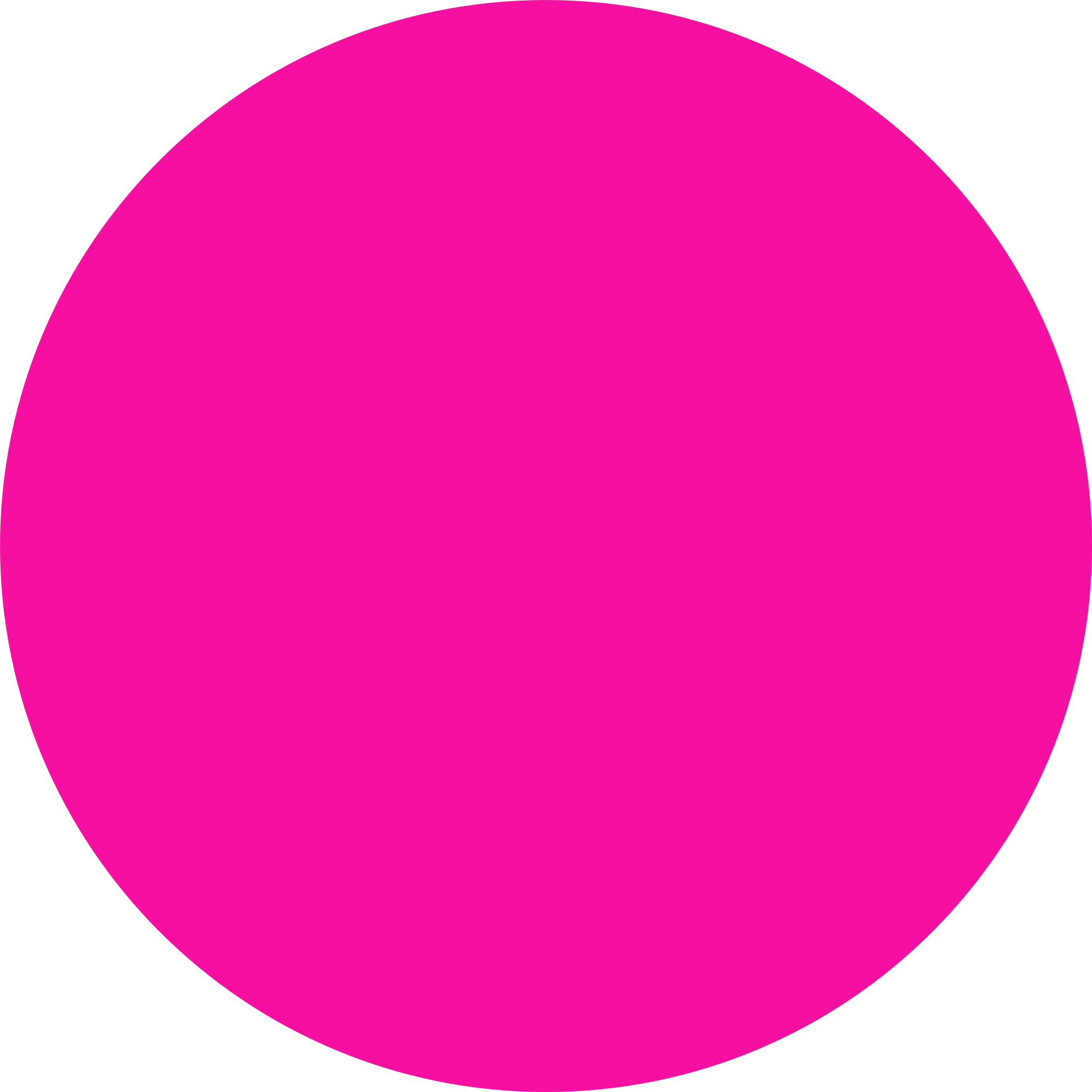 Show the lived experience of poverty
10
Demonstrate the lived experience of poverty rather than focusing on its prevalence.
[Speaker Notes: Data that shows the rise of foodbank use or housing insecurity is more persuasive than data showing poverty levels – but it must be tied to wider poverty narrative.]
Developing your messages
Shared value
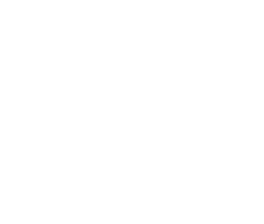 Image or metaphor
The problem and its impact
Solution you want and by who
Shared value: “People in Scotland believe in justice and compassion.”
Shared value
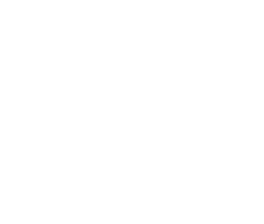 The problem and its impact: “But right now, too many people are trapped in the grip of poverty.”
Image or metaphor
Solution you want 
and by who
The problem and 
its impact
The solution you want from who: “The Scottish Government can free people from unjust poverty, by doubling the Scottish Child Payment.”
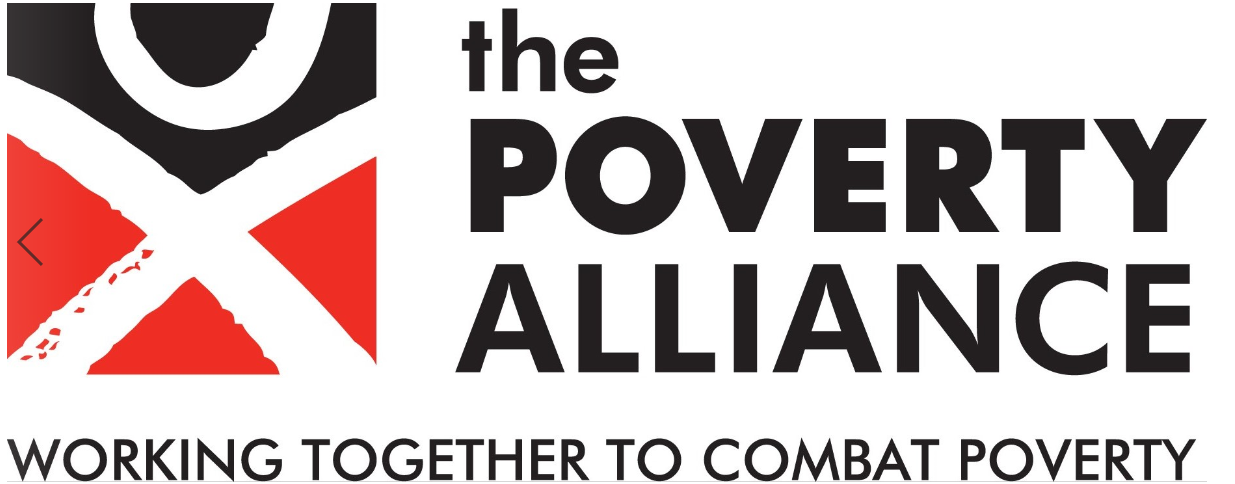 “Values are so important. They often give you the ‘why’ of why you do what you do.”
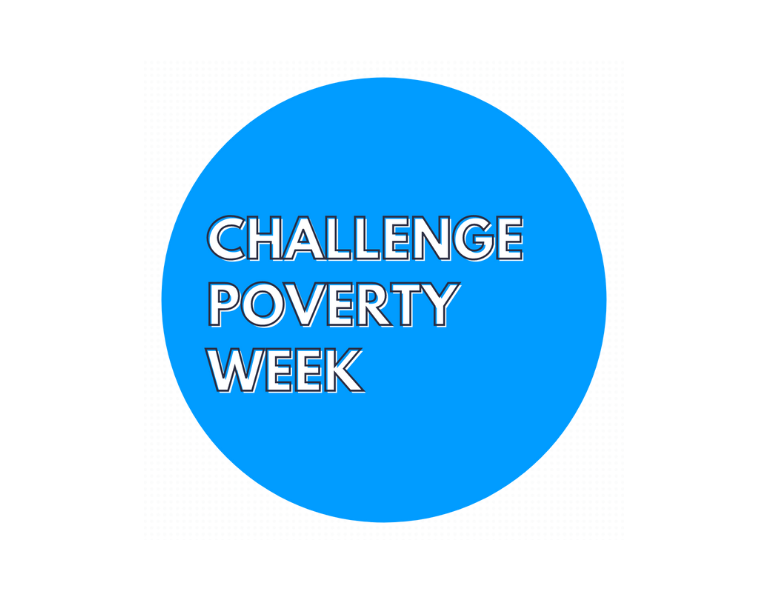 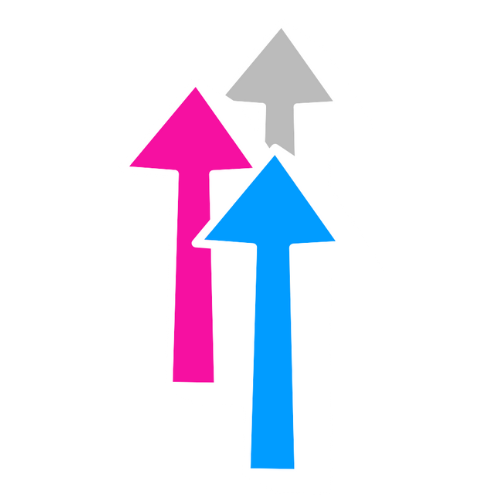 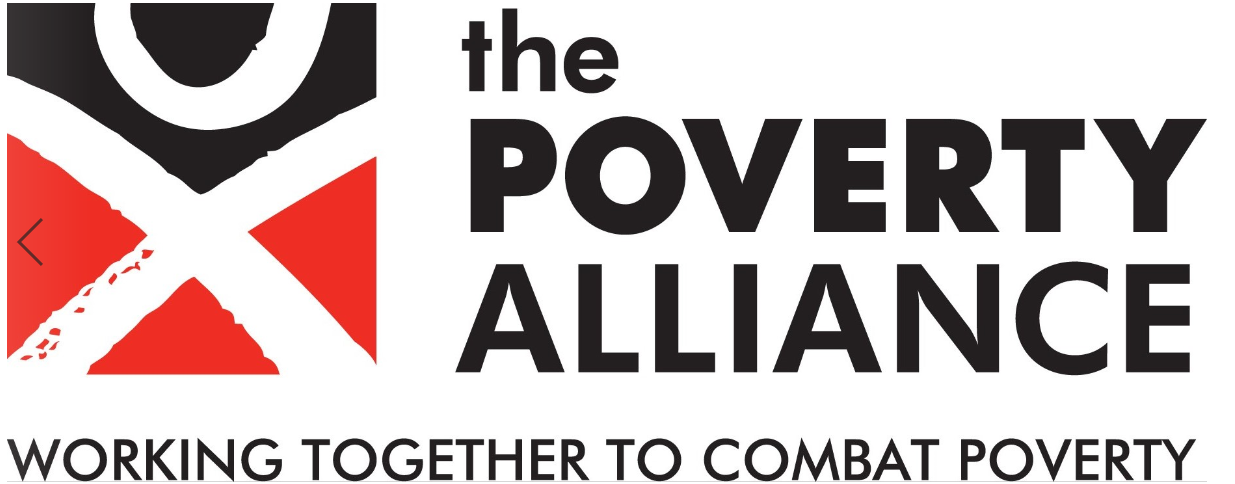 Thank you!

www.povertyalliance.org/valuesfirst
www.povertyalliance.org/cpw


david.eyre@povertyalliance.org
Communications Officer, Poverty Alliance
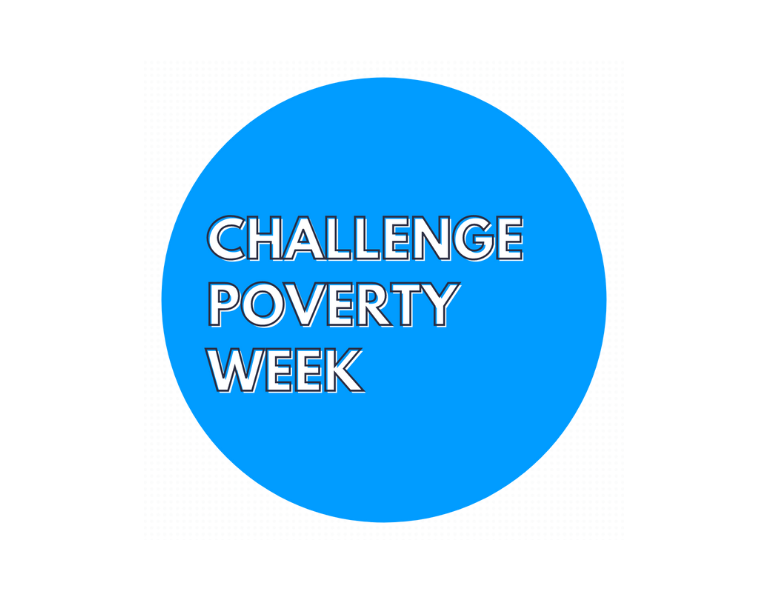 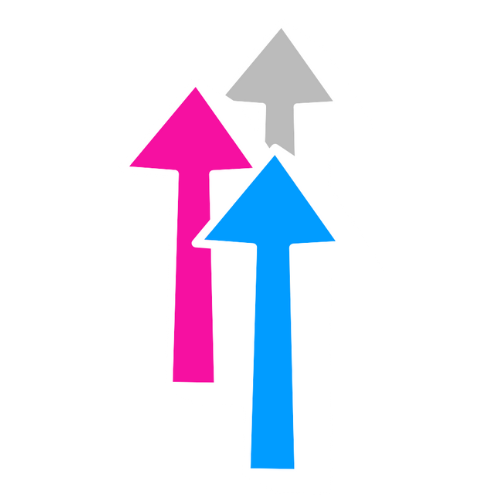 [Speaker Notes: These kinds of universal services help undermine the ‘othering’ and stigma of claimng your social security entitlement. We all pay into the system and it’s there for all of us when we need it. Government spending is there for empowerment and freedom.]